DAC38J84 EVM Quick Start Guide
1
3.  Set EVM Clocking Mode to “Onboard”4.  Set DAC Data Input Rate to “122.88”5.  Set Number of SerDes Lanes to “4”6.  Set Interpolation to “2”
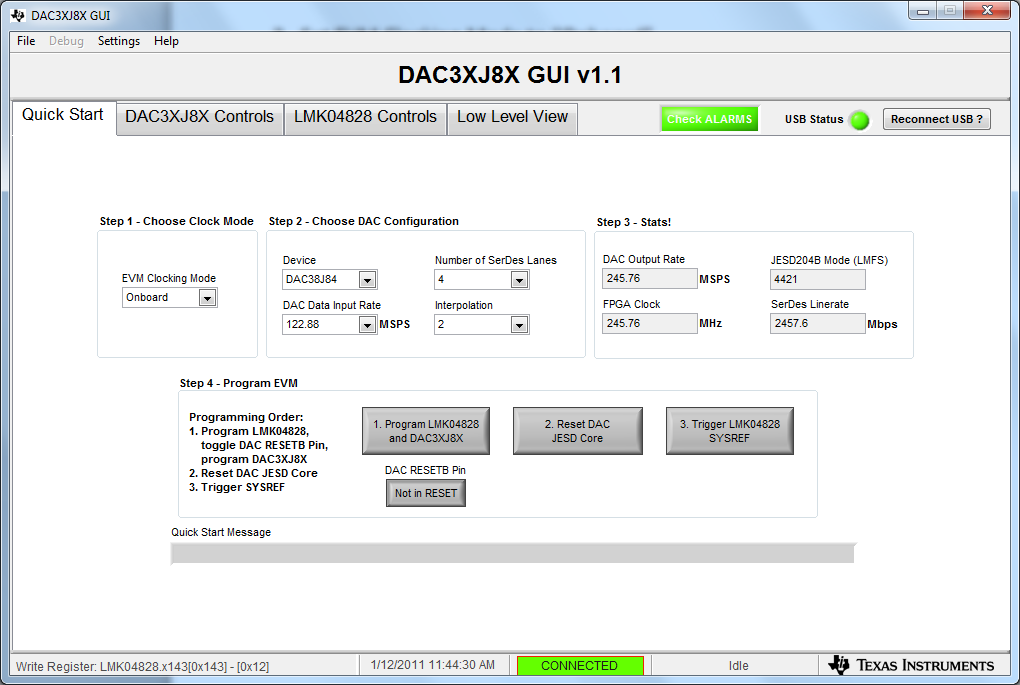 3.  Set EVM Clocking as shown below
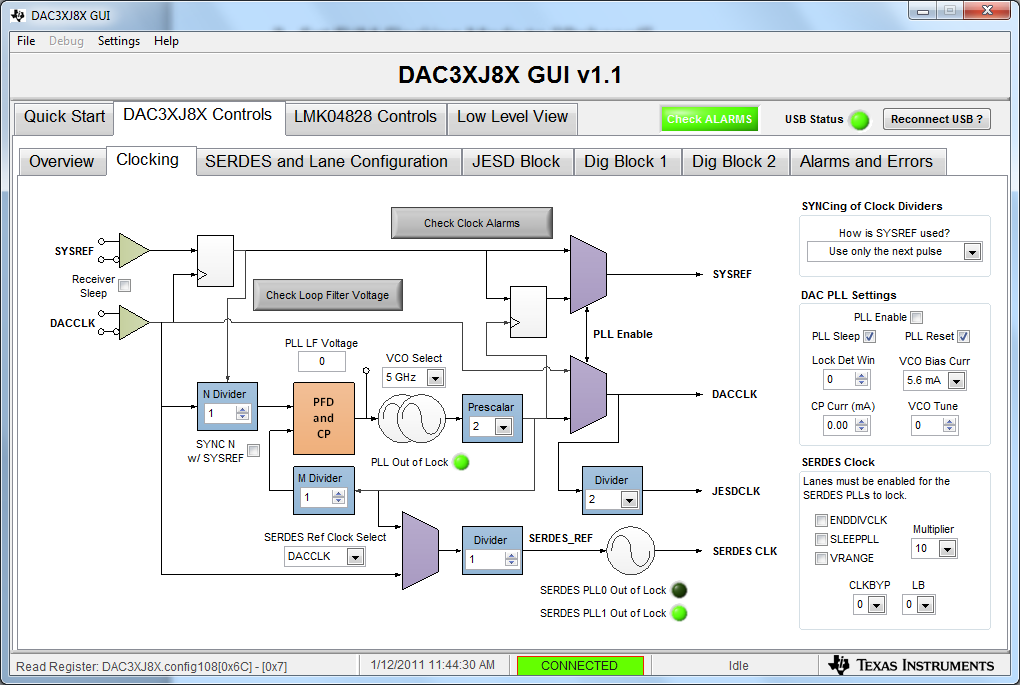 3.  Set serdes lane configuration as shown below
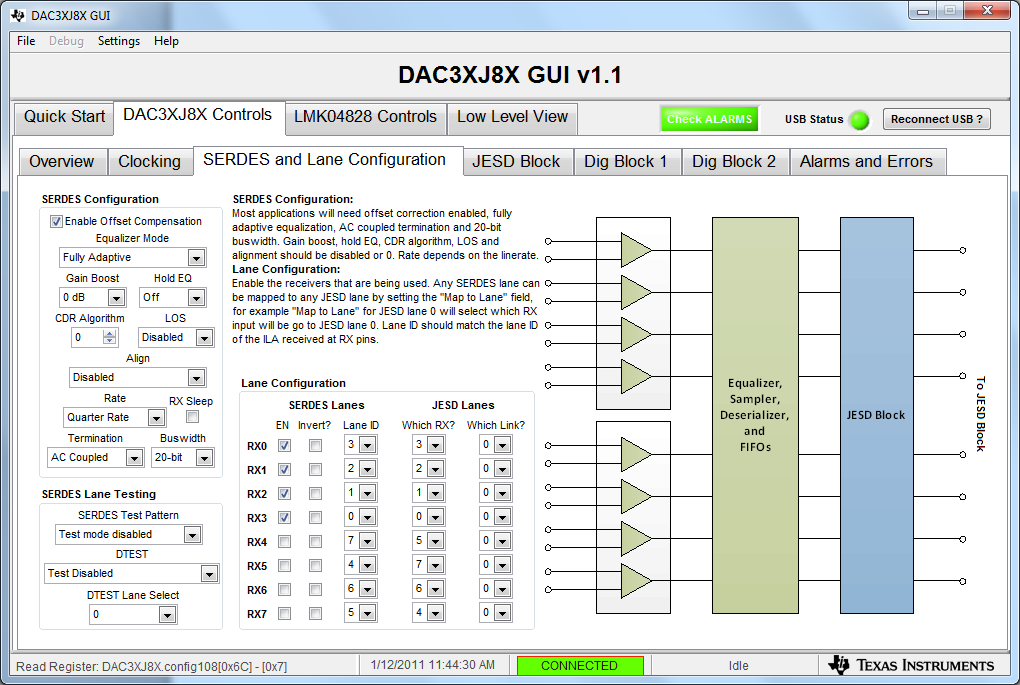 3.  Set DAC JESD parameters as shown below
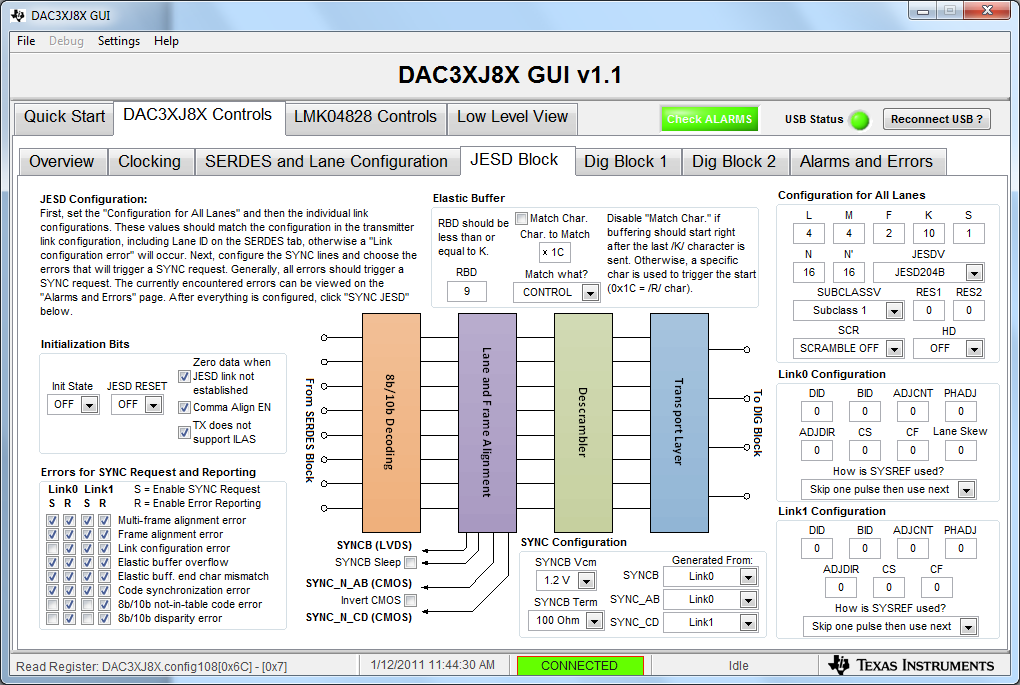 3.  Set DIG Block 1 as shown below.
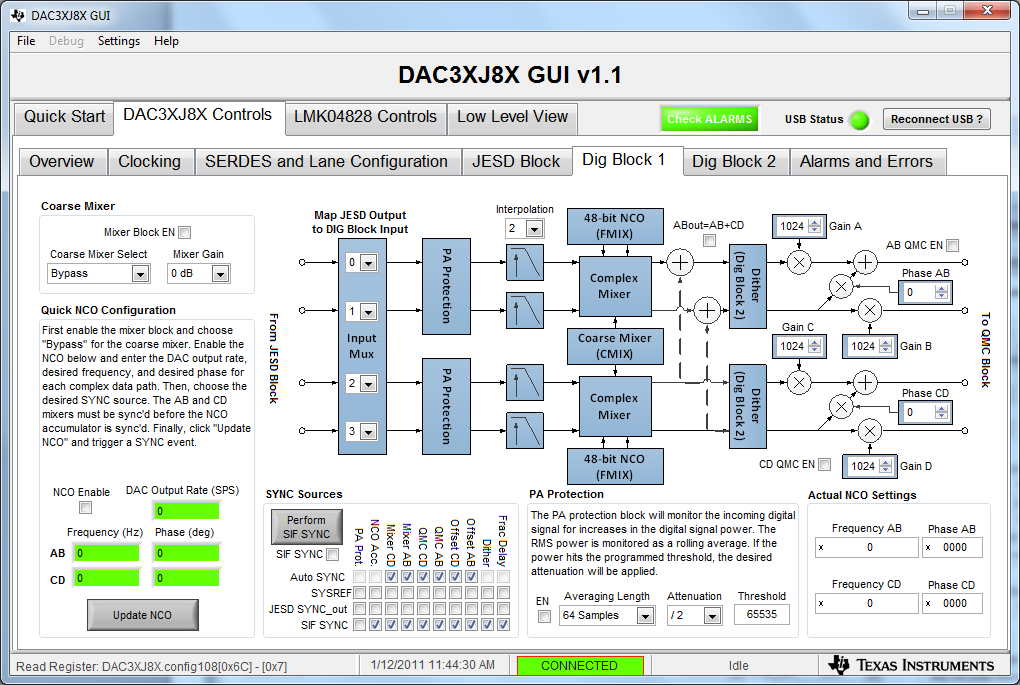 3.  Set DIG Block 2 as shown below.
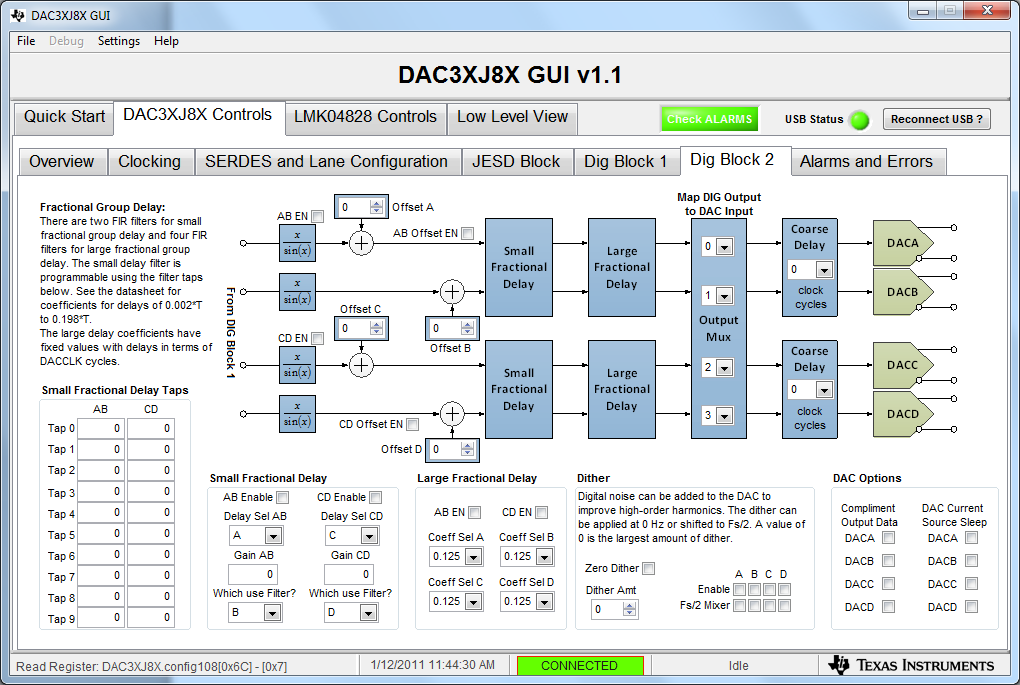 3.  Set clk0 to div by 12 for FPGA reference clock = 245.76MHz4.  Set clk12 to div 12 for FPGA core clock = 245.76MHz
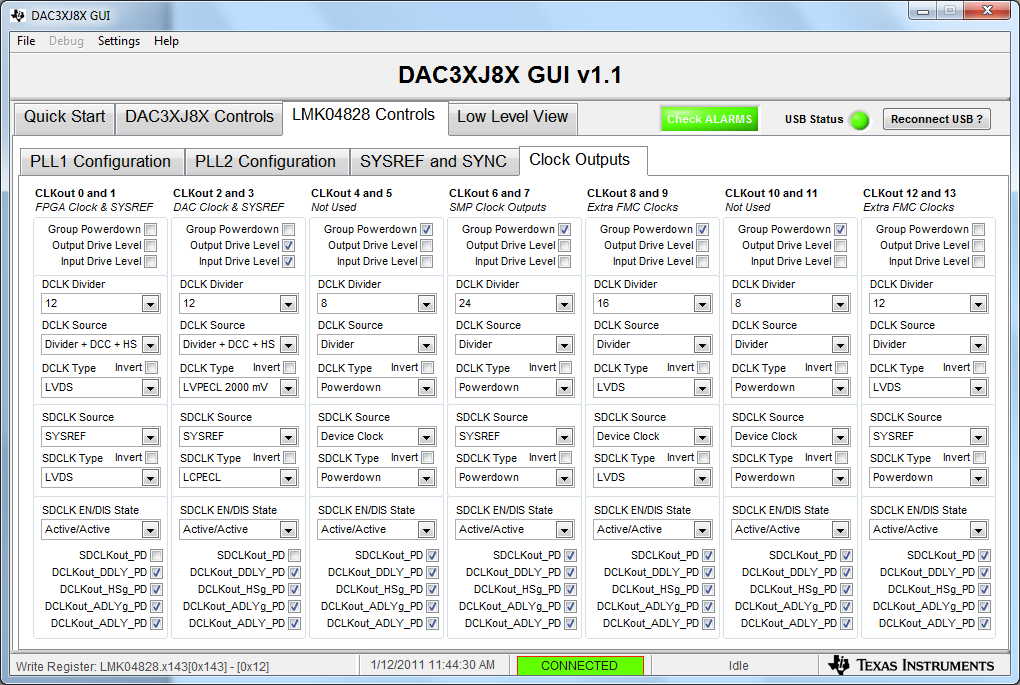 3.  Set SYSREF Divider = 160 for 18.432MHz clock
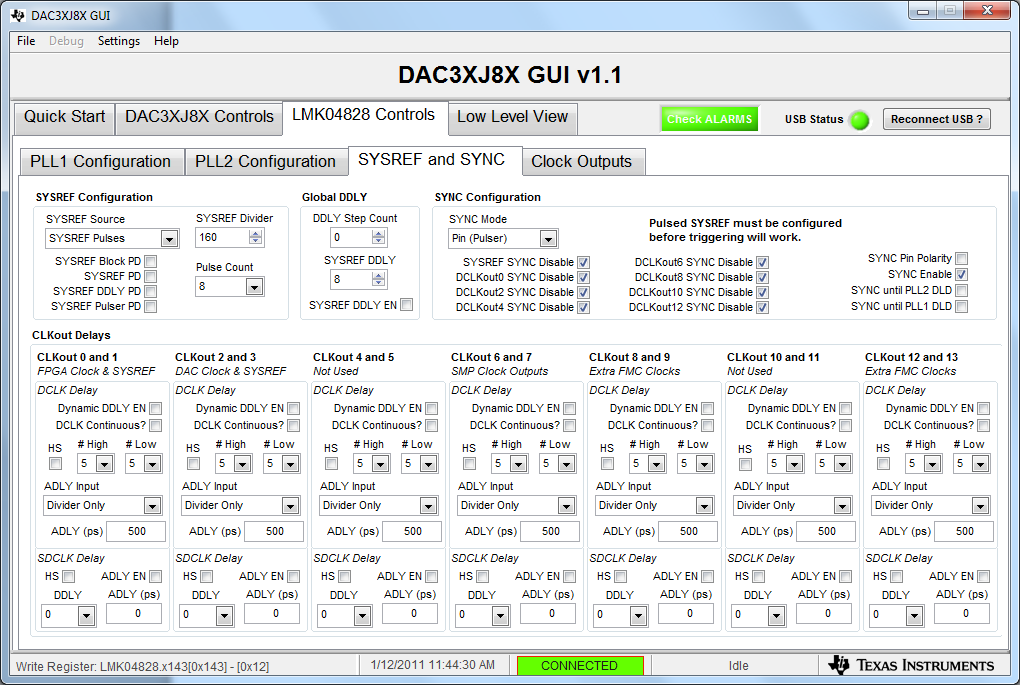 Loaded 50MHz tone DAC Test Pattern
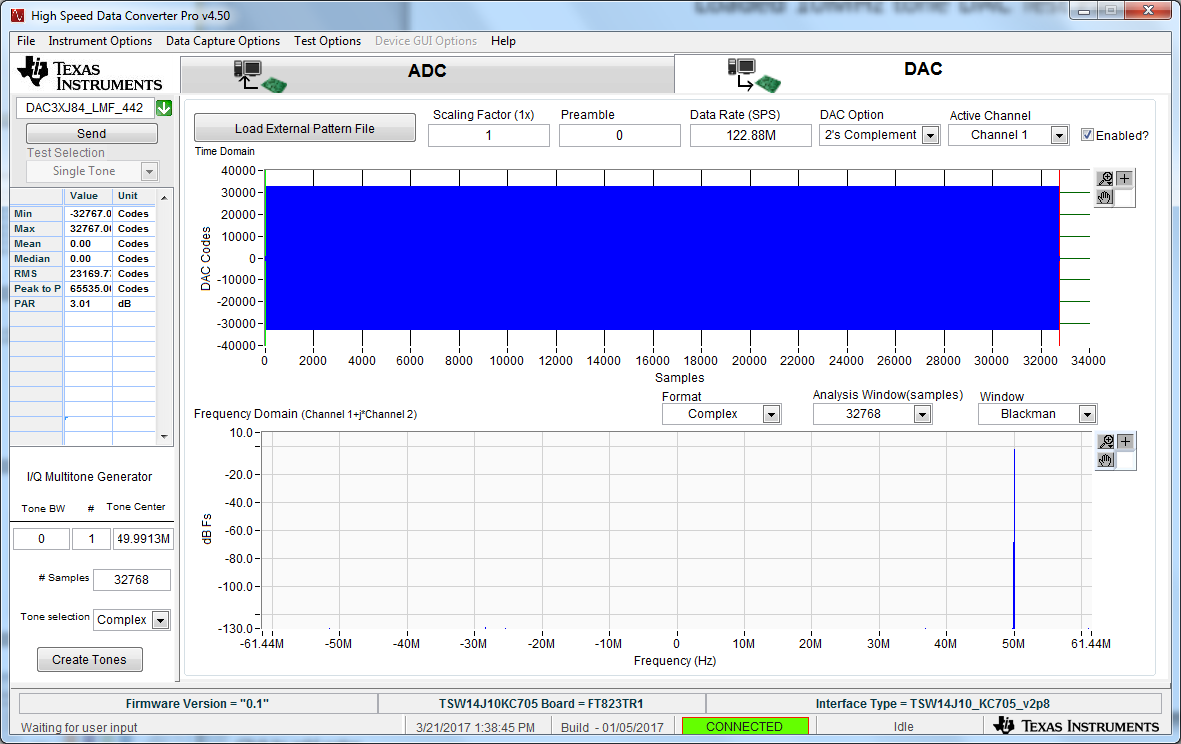 10
The KC705 status LED’s shall look as follows:D7 – BlinkingD6 – BlinkingD5 – BlinkingD4 – onD3 – offD2 – offD1 – offD0 – on
11
Go back to the DAC38J8x GUI1. Click on button 2 called “Reset DAC JESD Core”2. Click on button 3 called “Trigger LMK04828 SYSREF”
Alarm status
JESD Block
Int x2
Must reload firmware after making any clk changes.